SKILLS FOR SCHOOL AND BEYOND | MANAGING STRESS
LEARNING PREFERENCES
Use these preferences independently or combined to enhance learning and study:
Bodily/Kinesthetic
Musical
Spatial
Logical/Mathematical
Linguistic 
Interpersonal
Intrapersonal
© 2022 OVERCOMING OBSTACLES
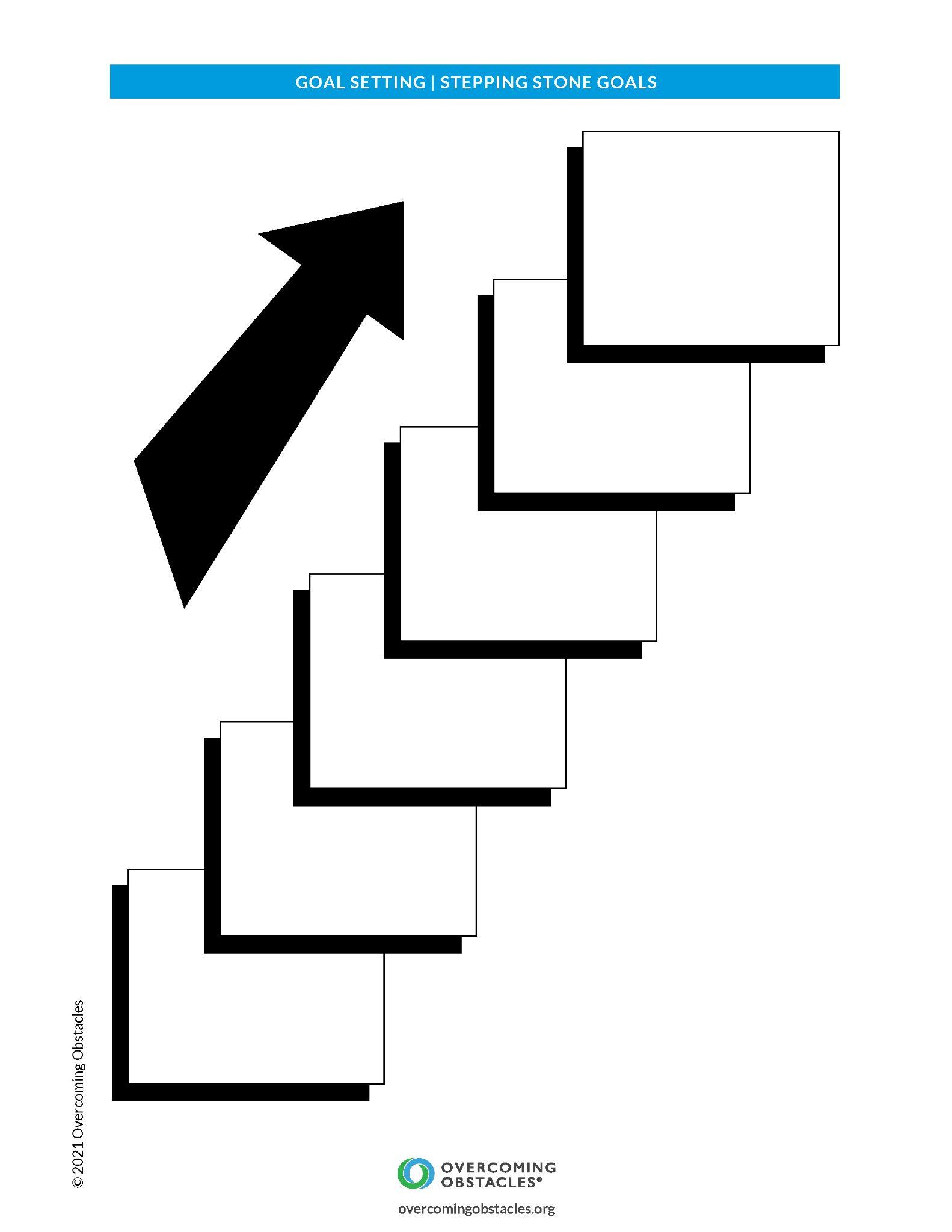